How 
ORGANSIATION  
Can use 
SOCIAL MEDIA
 For Business?
Base on :
• features
• structure
• target audiences
The questions that we faces:
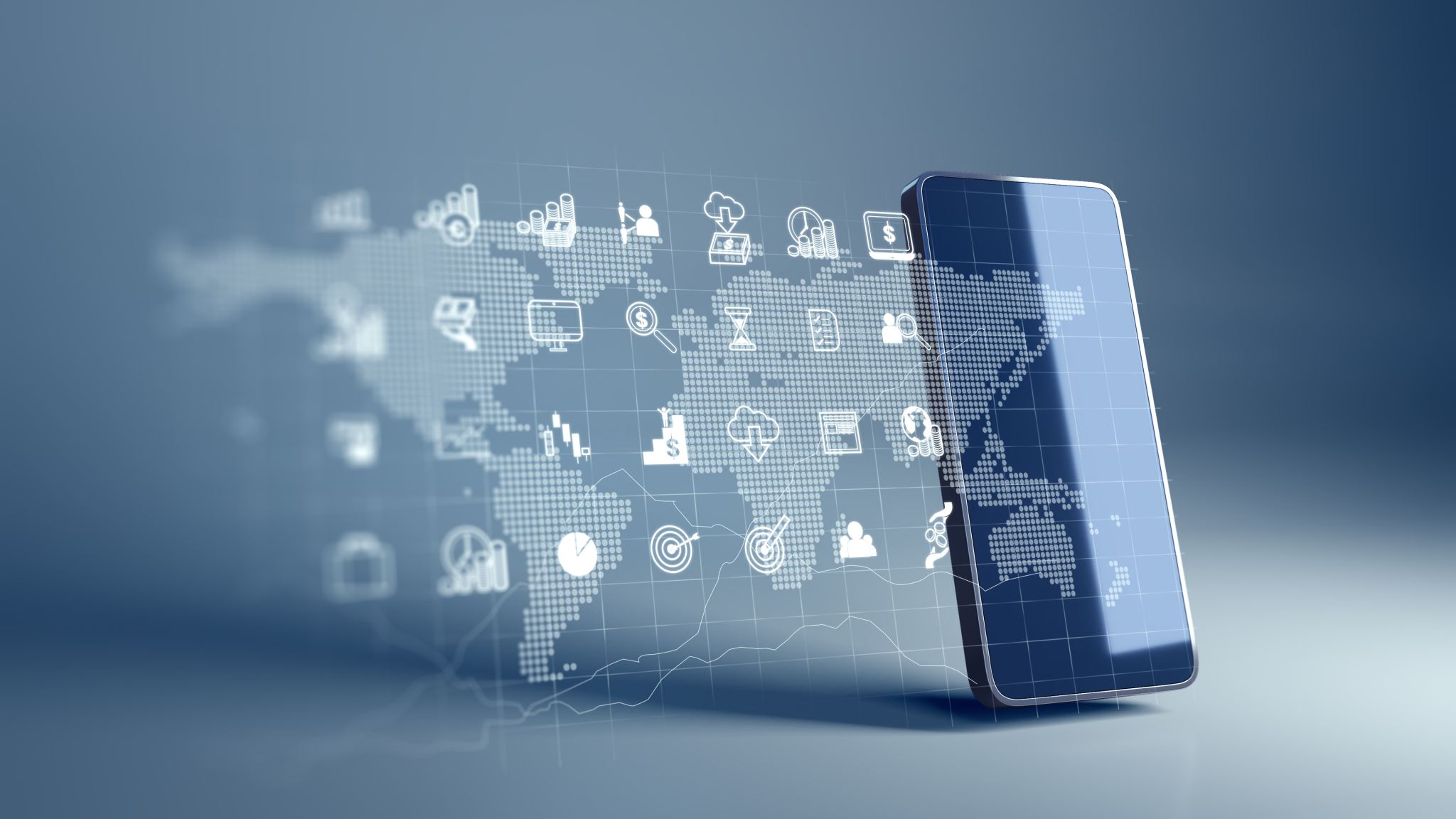 •What is social media?
websites and applications that enable users to create and share content or to participate in social networking.
What makes them to be a social media?
How they can be a social media for the world or (accepted by world)?
Social Media Metrics to Track for Awareness :
•The first stage is marketing funnel that is an awareness.  This is when people are exposed to and discover the brand(Websites and applications).
AIMS WE NEED TO GET IN BUSINESS
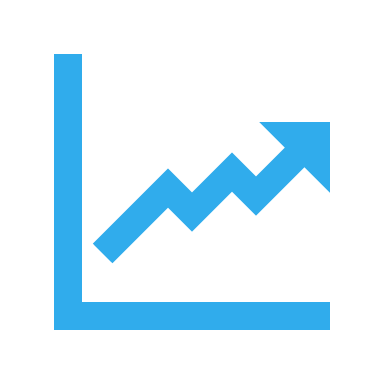 Getting and Staying Profitable
Productivity of People and Resources
Excellent Customer Service
Employee Attraction and Retention
Mission-driven Core Values
Sustainable Growth
Maintaining a Healthy Cash Flow
Dealing with Change
Reaching the Right Customers
Staying Ahead of the Competition
What  Strategy ORGANSIATION they need to have for Business in Social Media?
• Insight: To create content that resonates with your audience, you need to understand what makes them tick.
• Content Strategy: Refine the needs of your target audience and design content comms that drive engagement, convert interest and deliver growth.
• Editorial and Copywriting: From sparkling ad copy and video scripts to magazines and editorialized brochures, we use word power to pack a story-telling punch. 
• Design: Bring your brand to life with a standout identity and eye-catching creative.
• ILLUSTRATION: We love nothing better than finding the perfect illustrator to tell your brand story.
• VIDEO and Audie: Use for the good to showcase your brand, from high-gloss above-the-line campaigns to fast-paced social vignettes.
• Commercial: With their trusted networks and boundless creative energy, our team of experienced sales professionals generate commercial revenues for a diverse client portfolio.
There  are  metrics stage that a BUSINESS IN social media needs to have:
Impressions :are the number of times your content is shown to users.
Reach: is the number of users who see your content, even if they see your content multiple times.
 Audience growth rate: Audience growth rate is the speed at which your number of followers grows. 
 Engagement rate : Engagements include the number of likes, comments, and shares on your content.
Average time on page : Average time on page is the amount of time each user spends on your page.
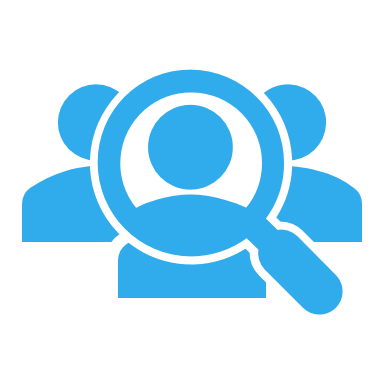 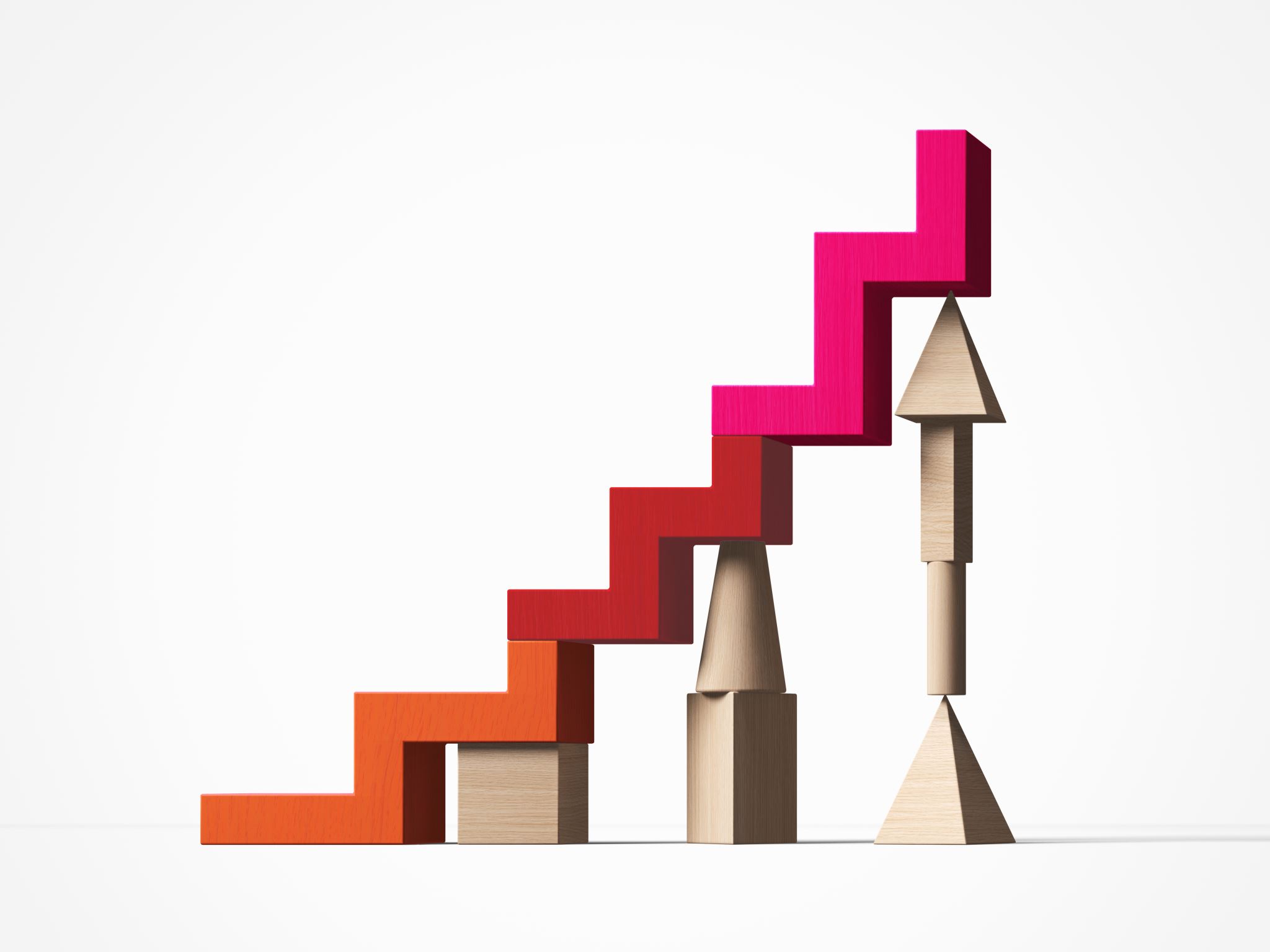 Benefits of social media for ORGANSIATION in business
attract customers, get customer feedback and build customer loyalty.
increase your market reach, including international markets.
do market research and reduce marketing costs.
increase revenue by building customer networks and advertising.
develop your brand.
exchange ideas to improve the way you do business.
recruit skilled staff, for example through job networking sites like LinkedIn
increase traffic to your website and improve it is search engine ranking
keep an eye on your competitors.
3 World Wilde Social Media forBusiness
Facebook
website which allows users, who sign-up for free profiles, to connect with friends, work colleagues or people they don’t know, online. 

Is an active population major platform.

It allows users to share pictures, music, videos, and articles, as well as their own thoughts and opinions with however many people they like.
Facebook audiences refer to the pools of people that target when advertise in Facebook. You can create or edit these audiences through the Audiences section of your Ads Manager.
(Meta Platforms)
Launched: 2004
Monthly Active Users: 2.9 billion
Instagram
Instagram is a free social media platform for sharing photos and videos.
popular way to connect with brands, celebrities, thought leaders, friends, family, and more
the main intention is to share and find the best photos and videos.
Instagram launched a native affiliate marketing tool creators can use to earn commissions based on sales.
Launched: 2010
Monthly Active Users:  1.44 billion
Pinterest
Is an image sharing and social media service designed to enable saving and discovery of information on the internet.
Using images, and on a smaller scale, animated GIFs and videos, in the form.
 "visual search" function that allows users to search for elements in images (existing pins, existing parts of a photo, or new photos) and guide users to suggested similar content within Pinterest's database.
Goal is to create a place where people find inspiration and feel inspired.
Launched: 2009
Monthly Active Users:  433 million
Source:
Social Media Platforms for Businesses in 2022 (webfx.com)
• Facebook - Wikipedia
• Instagram - Wikipedia
• Pinterest - Wikipedia